中国医疗保障制度体系
 Medical Security System in China
国家发展改革委就业收入分配和消费司
Department of Employment and Income Distribution of NDRC
牛明  博士
Dr. Niu Ming
目  录
Content

中国医疗保障改革历程
       Reform History
中国医疗保障制度现状
       Current Institutions
中国医疗保障制度面临的困难挑战
       Problems and Challenges
改革完善中国医疗保障体系的政策思路
       Policy Thinking of Reforming and Improving China’s Medical Security System
1、计划经济时期（1949—1978）
     During the Planned Economy (1949-1978)
城镇：单位制保障，免费医疗，门诊住院餐饮务工等一体化
   Urban areas: guarantee provided by employers, free medical care and integration of clinics, inpatient services, dining and working. 
劳保医疗：覆盖企业工人及其非就业亲属（半费）
   Labor protection medical care: covering enterprise workers and their non-employed relatives (50% off)
公费医疗：覆盖政府机关、党派、团体、事业单位工作人员及其非就业亲属（半费）
      Public-funded medical care:  covering employees of government institutions, parties, groups and public institutions, and their non-employed relatives (50% off) 
1978年，全国公费、劳保医疗专项经费28.3亿元，占职工工资总额6.04%，其中劳保1.14亿职工，公费医疗0.23亿，城镇人口的77%覆盖。
    In 1978, special funds for public-funded and labor protection medical care totaled 2.83 billion Yuan, accounting for 6.04% of total wages. The number of employees covered by these two kinds of medical care was 23 million and 114 million respectively, and 77% urban residents were covered.
农村居民（农村合作医疗，低水平、广覆盖的初级卫生保健）
    Rural residents (Rural Cooperative Medical Scheme—primary health care featuring low level and wide coverage) 
WHO:计划经济时期中国在医疗保障领域的伟大创举。
  WHO: a pioneering work of China’s medical security in planned economy
鼎盛时期，覆盖90%的行政村;
  At its peak, the scheme covered 90% of all administrative villages.
微型保险模式的成功
   This was a success of micro-insurance model. 
特点是：集体互助，公社（大队）医疗，强调适宜技术，低水平广覆盖的模式，赤脚医生
    It features collective help, community health care, suitable technologies, low level and wide coverage, as well as bare foot doctors.  
小结：高度依托公有制和集体经济；城市苏联模式；服务体系公有制
    Conclusion: it relied heavily on public ownership, collective economy, Soviet model and public service system.
2、改革开放初期（1978—1992）
     Early Period of Reform and Opening-up (1978-1992)
背景：改革开放，中国进入农业向工业、计划向市场经济双转型时期
     At that time, with the implementation of the Reform and Opening-up policy, China started the transformation from agriculture to industry, and from planned economy to market economy. 
特定所有制经济基础逐渐消失（农合：集体经济，城镇：公有制经济、单位制）；
    Certain foundations for ownership economy were gradually phased out, including collective economies in rural areas and public ownership and enterprise-based system in urban areas; 
非公有制企业大量出现，无保障人群规模上涨；
    The emergence of non-public enterprises led to a surging number of people without medical security;
单位制，不同单位报销能力差异极大
    In terms of the enterprise-based system, the reimbursement of different enterprises varied greatly; 
缺乏个人责任，既资金来源不稳定，又缺乏个人责任；
    There was a lack of stable funding source and individual responsibilities;
医疗服务市场的改革引发的费用失控：参照国企改革方式改革医院，使医疗机构盈利动机逐步加强，劳保医疗和公费医疗支出过快增长，公费和劳保医疗陷入财务危机。 1978-1997年间职工医疗费用以每年19%的速度递增，远高于同期国民生产总值9%和财政收入11%的增长速度。
Reform of medical service market caused problems in funding: when the SOE reforms were copied to improve hospitals, medical institutions got more incentives to make more profits, causing the upsurge of expenditure in labor protection medical care and public-funded medical care and thus fiscal crisis. From 1978 to 1997, employees’ medical expenditure increased at an annual speed of 19%, much more higher than that of GDP, which was 19%, and that of fiscal revenue, which was 11%.
在计划经济体制下建立起来的传统医疗保障制度与其他社会保障制度一样，在效率和公平这两个基本层面的问题上存在着根本的缺陷。在保障资金使用上，存在巨大浪费；在公平性上，城乡、人群之间差异巨大。
Just as other social security systems established in planned economy, traditional medical security system had essential flaws in efficiency and equality, because funding was mostly wasted and inequality could be felt between urban and rural areas and among different groups. 
状况：国有企业生存困难，拖欠医疗费严重，部分地区出现社会统筹的试点萌芽。
Back then, state-owned enterprises struggled to survive and thus defaulted on medical fees. Therefore, pilots of social comprehensive arrangement emerged in some regions.
城市医保改革
Medical Insurance Reform in Urban Areas
公费和劳保医疗中引入患者自付（又称“挂钩”）。门诊费用定额包干或门诊、住院时个人自付一定比例医药费，大多为10-20%。同时，自付费用限额。
Co-payment (also known as Guagou) was introduced to public-funded medical care and labor protection medical care. A lump sum payment was carried out when it came to outpatient fees , and inpatients and outpatients should pay a 10-20% of their medical fees. Meanwhile, there was a cap on the out-of-pocket spending. 
公费医疗经费改变管理办法，分为将包干给相应医院，由单位管理，由享受单位、医院、公费医疗办、市县财政共同管理和承担责任三类。以费用包干到医院的方式为主。同时，出台了公费劳保医疗用药目录。
Funding management of public-funded medical care was adjusted, including a lump sum to relevant hospitals, which is a priority, employer management, and shared management and responsibilities of  beneficiary institutions, hospitals, management offices of  public medical health, and governments at city and county levels. Meanwhile, a drug list of public-funded labor protection medical care was released.
农村医保改革
Rural Medical Security Reform 

1979年，卫生部、农业部、财政部、国家医药总局、全国合作供销总社联合发布了《农村合作医疗章程》（试行草案），其后中央政府也为此做出了积极的努力，但结果却不尽人意。
In 1979, the Ministry of Health, the Ministry of Agriculture, the Ministry of Finance, National Medical Administration and All China Federation of Supply and Marketing Cooperatives (ACFSMC) co-released the Rural Cooperative Medical Regulations (Trial Draft). Later, the Central Government also made great efforts in this field, but the results were not that good. 

80年代末，合作医疗的行政村参与率已不足5%。
By the end of the 1980s, the participation rate of administrative villages in cooperative medical care has been less than 5%.
改革开放初期医疗保障改革评价
Comments on the Medical Security Reform in the Early Period of Reform and Opening-up 
“头痛医头、脚疼医脚”的尝试，为未来基本医疗保险制度改革积累了经验。
The attempt of “only dealing with symptoms rather than getting to the root of the problem” has accumulated experience for the reform of basic medical security system in the future. 
探索很多，但基本未能解决问题，无法调和制度设计与经济体制间的不适应。
Despite many explorations, problems were not solved and the medical system still could not adapt to the economic system. 
各界普遍认为，旧有传统医疗保障制度已经走到了尽头，亟待深化改革。
It was widely believed that traditional medical security system had come to end and thus required an immediate reform.
3、新的医疗保险制度探索和框架构建（1992—2009）
     Exploration and Framework of New Medical Security System (1992-2009)
1993年，《中共中央关于建立社会主义市场经济体制若干问题的决定》社会保障制度是社会主义市场经济的五大子体系之一，“职工医疗保险金由单位和个人共同负担，社会统筹和个人帐户相结合”。
   In 1993, according to the Decision of the Central Committee of the Communist Party of China on Some Issues concerning the Establishment of the Socialist Market Economy, social security system was one of the five subsystems of the socialist market economy, and medical insurance of employees was shared by employers and individuals with a combination of social comprehensive arrangement and personal accounts.  
1994年，体改委“两江”试点。通道式“统账结合”模式。
   In 1994, the People’s Republic of China State Commission for Restructuring the Economic System trialed medical security reform in Zhenjiang and Jiujiang cities, with the emergence of integrated model of social pooling and individual accounts.    
1996年，试点扩大到58个城市，出现“通道式”、“板块式”、“三金式”“统账结合”模式。
    By 1996, the number of trial city has increased to 58, with the emergence of  integrated model of social pooling and individual accounts, segregated model of social pooling and individual accounts and housing, as well as enterprise annuity, occupational pension and housing provident fund. 
1997年《中共中央、国务院关于卫生改革与发展的决定》对职工医保改革做了明确要求，要求“建立社会统筹与个人帐户相结合的医疗保险制度”，“保险费用由国家、用人单位和职工个人三方合理负担”。
     In 1997, Decision of the Central Committee of the Communist Party of China and the State Council concerning Health Reform and Development clarified requirements for employees’ medical security reform, including the establishment of a medical security system combining social arrangement and individual accounts, and the reasonable contribution of the central government, employer and employee to premium. 
1998年国务院颁布《关于建立城镇职工基本医疗保险制度的决定》，职工医保确定了我国基本医疗保险制度社会保险的基本模式。
     In 1998, the State Council released the Decision on Establishing the Urban Employees’ Basic Medical Insurance System. Later, employees’ medical insurance served as a basic model for social insurance of China’s basic medical insurance system.
2003年，国务院转发的《关于建立新型农村合作医疗制度的意见》标志着新农合制度的逐步建立，针对农村户籍人口的基本医疗保险制度正式建立。
    In 2003, the Opinion on Establishing New Rural Cooperative Medical Care System forwarded by the State Council marked the establishment of the new rural cooperative medical care system and the basic medical insurance system targeting rural residents. 
2007年依据国务院《关于开展城镇居民基本医疗保险试点的指导意见》，建立城镇居民基本医疗保险制度。
    In 2007, according to the Guiding Opinions of the State Council about the Pilot Urban Resident Basic Medical Insurance, the basic medical insurance system targeting urban residents was established. 
2009年，新医改。全民医保覆盖，并不断深化改革，2010年《社会保险法》规定了全民医疗保险制度的基本架构。
       The year 2009 witnessed the new medical reform, which achieved the universal coverage of medical insurance. In 2010, Social Insurance Law stipulated the basic framework of universal medical insurance system.
4、从政策全覆盖走向全民医保（2009—2011）
       From Full Coverage in Policy to Universal Medical Insurance (2009-2011)
2008年-2011年，中央财政安排509亿专项资金，各地多渠道筹资解决近800万关破企业退休人员和困难职工参保等历史遗留问题。
       In 2008-2011,the central government appropriated 50.9 billion Yuan worth of special funds and many places raised a large sum of money, to solve long-standing problems including the insurance of 8 million laid-off workers and financially-struggling workers from bankrupt enterprises.   
2011年，将领取失业保险金人员纳入职工医保。
       In 2011, people who received unemployment insurance benefits were included in employment medical insurance. 
全面推开城镇居民医保制度，重点解决了城市“一老一小”、大学生以及流动人口参保问题。
       Medical insurance system for urban residents was further developed with the priority given to children, elderly people, college students and migrant people. 
2011年底，我国基本医疗保险参保人数超过13亿人，覆盖率达到95％。
By the end of 2011, the basic medical insurance covered more than 1.3 billion people, accounting for 95% of the total population.
5、全民医保制度的发展和完善时期（2011年至今）
      Development and Improvement of Universal Medical Insurance System (2011-Now)
支撑全民医保的“两纵”（职工医保和城乡居民医保）、“三横”（医疗救助、基本医疗保险、商业健康保险）的基本医疗保障制度格局基本形成并逐步完善。
Basic medical insurance system, including two vertical systems (employee medical insurance and urban resident medical insurance) and three horizontal systems (medical relief, basic medical insurance and business health insurance) which underpin universal medical insurance, gradually took shape and is still being improved.
中国医疗保障改革历程
      Reform History
中国医疗保障制度现状
      Current Institutions
中国医疗保障制度面临的困难挑战
      Problems and Challenges
改革完善中国医疗保障体系的政策思路
      Policy Thinking of Reforming and Improving China’s Medical Security System
1、总体制度架构
    Overall Framework
公务员
医疗补助
Civil Servant Medical Subsidy
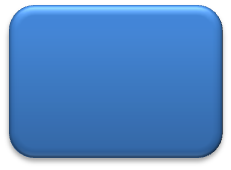 企业补充
保险
Business Supplementary Insurance
职工大额医疗费用补助
Subsidy for Large Medical Expenses for Employees
城乡居民大病保险
Critical Disease Insurance for Urban and Rural Residents
商业
健康保险
Business Health Insurance
多层次医疗保障体系
Multi-layer Medical Insurance System
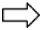 基本
医疗
保障
体系

Basic Medical Insurance System
职工基本医疗保险
Basic Medical Insurance for Employees
城乡居民基本医疗保险
（含新农合）
Basic Medical Insurance for Urban and Rural Residents (including New Rural Cooperative Medical Care System )
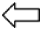 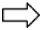 城乡社会医疗救助体系、健康扶贫
Social Medical Relief System and 
Poverty Alleviation through Improving Health Conditions 
in Urban and Rural Areas
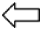 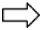 2、按就业状况
    Employment-Based Medical Insurance System
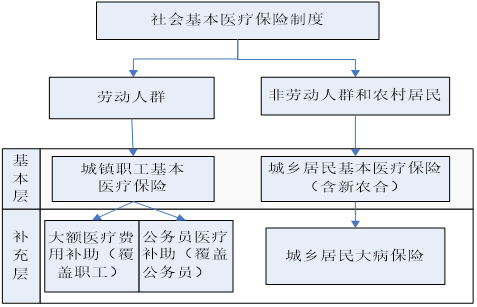 Basic Medical Insurance System
Employed People
Non-employed People and Rural Residents
Basic
Level
Basic Medical Insurance for Urban Employees
Basic Medical Insurance for Urban and Rural Residents
 (including New Rural Cooperative Medical Care System )
Supplementary
Level
Critical Disease Insurance 
for Urban and Rural Residents
Subsidy for Large Medical Expenses
 (including employees)
Medical Subsidy for Civil Servant
(covering civil servants)
3、制度筹资和待遇情况
       Fund-Raising and Treatment
4、主要成效
     Major Achievements
覆盖人数：2017年底，基本医疗保险覆盖人数超过13.37亿人，参保率95%以上。大病保险、补充医疗保险参保人数突破12亿人。医疗救助资助参加基本医疗保险5560.4万人。
Coverage: By the end of 2017, the number of people covered by basic medical insurance exceeded 1.377 billion, accounting for more than 95% of the population; the number of people covered by critical disease insurance and supplementary medical insurance exceeded 1.4 billion; and the number of people helped by medical relief to enjoy basic medical insurance reached 55.604 million.   
基金收支：基本医疗保险收入17931亿元，支出14422亿元。
Revenue and Expenditure: The revenue of basic medical insurance totals 1.79 trillion Yuan, and the expenditure is 1.44 trillion Yuan.  
待遇水平：职工医保和居民医保政策范围内住院医疗费用待遇水平平均达到81.7%和66.2%。享受待遇36亿人次，出院1.76亿人次。
Treatment: With in the employee medical insurance and resident medical insurance, the reimbursement proportion of inpatient medical expenditure reaches 81.7% and 66.2% respectively. This covers 3.6 billion people, among whom 176 million were discharged.
5、卫生支出占GDP比例国际比较
     Health Expenditure to GDP Ratio of Different Countries
（低收入国家组平均 5.2%，中低收入国家组平均4.4%，中高收入国家组平均5.8%，高收入国家组平均11.9%。）
(The average ratio of low-income countries is 5.2%, that of lower middle-income ones is 4.4%, that of higher middle-income ones is 5.8% and that of high-income ones is 11.9%. )
中国医疗保障改革历程
       Reform History
中国医疗保障制度现状
        Current Institutions
中国医疗保障制度面临的困难挑战
       Problems and Challenges
改革完善中国医疗保障体系的政策思路
        Policy Thinking of Reforming and Improving China’s Medical Security System
1、社会主要矛盾转化在医保领域的体现
     Evolution of Principal Contradiction in Medical Insurance
人民群众日益增长的需求（新药、新技术等）与有限的筹资能力（经济承载能力、财政承载能力、企业和个人负担能力）之间的矛盾。
The contradiction today is between people’s increasing demand (for new drugs and technologies) and limited funding capability (, economic and fiscal carrying capability as well as the financial burden on enterprises and individuals).
2011-2017年，基本医疗保险基金收入增速   %，基金支出增速  %，支出增速高于收入增速  个百分点。
From 2011 to 2017, revenue of basic medical insurance funding increased at a speed of  %, whereas its expenditure grew at a rate of  %, percentage points higher than that of revenue.
2、人口形势变化挑战
      Challenges Caused by Changes in Demographic Structure
人口老龄化程度持续上升，退休人群不缴费和更高的个人账户划入比例，日益削弱统筹基金的支撑能力。
    Aging population, no contribution of retirees and higher proportion of personal accounts are increasingly weakening the supporting capability of comprehensive arrangement fund.  
老年人慢性病患病率高、复合情况较多、住院率也远高于在职人口，慢性病管理和住院服务的需求将快速上升。失能、半失能人群规模日益增大，服务供不应求。
    With elderly people’s high incidence rate of chronicle diseases, complex conditions and higher hospitalization rate than that of employers, the demand for chronicle disease management and inpatient care will increase rapidly; and with an increasingly larger disabled and semi-disabled population, the service supply cannot meet the demand.  
城镇化、独生子女家庭的常态化人口迁移以及随子女居住的情况日益普遍，异地就医和异地照料的问题逐步凸显。
    Urbanization, constant migration of only-child family and parents’ choice of living together with children are more prevalent. Therefore, the problem of seeking medical services and care in a different place is increasingly severe.
3、延续自计划经济的医疗服务体系与适应社会主义市场经济的医疗保障制度的矛盾
         Contradiction between Medical Service System in Planned Economy and Medical Security System in Market Economy
传统的一二三级科层制专科医院体系与全科医学和专科医学分工协作服务体系的矛盾；
   Contradiction between traditional three-tier specialist hospital system and a coordination system with general and specialist medicine; 
事业单位管理体制与现代医院管理制度之间的矛盾（核心标志：内部科室设置）；
  Contradiction between public institution management system and modern hospital management system (sign: the establishment of internal departments);
医院薪酬制度改革不到位的风险（财务会计方式的弊端；事业单位工资总额限制下的新问题）。
  Risk caused by inadequate reform of hospital’s salary system (disadvantages of financial accounting and new problems emerged from the salary limit of public institutions).
4、医保经办管理服务能力严重不足
    Inability of Medical Insurance Management Service
政府经办机构受参公单位体制约束，难以依据民众需求及时调整资源配备，薪酬体系也相对僵化、不适应经办人员专业化要求高且稀缺的特点，人才日益难招、难留。
  Government management agencies, restricted by public institution systems, encounter such problems as inability to immediately adjust resource allocation in accordance with people’s needs, a rigid salary system, a lack of professional staff and difficulties in attracting and retaining talented people. 
医保经办社会化改革，受限于公立医院改革滞后，经办机构不得不继续借助行政助力，改革难以贸然推动。社会组织发育不足，缺乏承载能力。
  The social reform of medical insurance management is restricted by inadequate public hospital reform; therefore, agencies have to turn to government help, making it difficult to promote reforms. Social organizations are immature, and thus lacks carrying capability. 
商业保险机构难以摆脱盈利动机、综合成本较高、专业程度并不高于政府机构，难以接盘。
   Business insurers still cannot get rid of their profit motives, have a relatively high comprehensive cost and are not that professional; so, they are not suitable for this work.
中国医疗保障改革历程
      Reform History
中国医疗保障制度现状
       Current Institutions
中国医疗保障制度面临的困难挑战
       Problems and Difficulties
改革完善中国医疗保障体系的政策思路
      Policy Thinking of Reforming and Improving China’s Medical Security System
1、健全多层次医疗保障格局
    Improve the Multi-layer Medical Security System
大病保险
Critical Disease Insurance
大病保险
Critical Disease Insurance
补充保险
Supplementary insurance
职工基本医保
Basic Medical Insurance for Employee
城镇居民基本医保
Basic Medical Insurance for 
Urban Residents
城乡医疗救助
Medical Relief in Urban and Rural Areas
健康扶贫
Poverty Alleviation 
through Improving Health Conditions
2、完善基本医疗保险制度
    Improve Basic Medical Insurance System
完善基本医疗保险筹资机制，逐步调整基本医疗保险筹资责任的分担关系。
  Improve the funding mechanism for basic medical insurance to adjust the contribution of different parties. 
建立有效甄别劳动就业状态的体制机制，减少居民医保参保人员。
  Establish effective mechanisms and institutions of identifying employment status to reduce the number of people participating in medical insurance for residents.    
逐步统一职工医保与城乡居民医保，建立一制多档、统一的基本医疗保险制度。
  Unify medical insurance for employees and for urban and rural residents to establish a unified basic medical insurance system featuring multiple levels in one system. 
逐步缩小地区间基本医保的筹资水平差距，逐步实现基本医保制度省级统一，进一步推进全国基本医保政策的统一。
   Narrow the funding gap between regions to unify basic medical insurance system at the provincial level and promote policy unification nationwide.
3、大力发展商业医疗保险
      Promote the Development of Business Medical Insurance
建立政策性商业补充健康保险市场。政府经办机构订制保险产品基本标准（3-5档，与基本医疗保障制度有效衔接、管理政策不相互冲突），确定竞争规则，给出基础保费，无保险公司承保时提供兜底性保障产品。
  Establish a healthy business supplementary insurance market. Government agencies should establish 3-5 basic standards for insurance products (that are in line with the basic medical security system and are not in conflict with management policies), set competition rules, offer basic premium and provide products with government assistance when there is no insurer. 
鼓励发展商业健康保险。支持鼓励市场机构开发与基本保险相衔接，符合市场需求（如解决“尾部风险”等）产品，有效发挥保障功能。在保障信息安全等条件下，基本医疗保障制度向商业保险提供必要的数据支持和业务协作。
  Encourage the development of business health insurance. We should support and encourage the alignment between development of government institutions and basic insurance, develop products that can meet market needs (for example, dealing with “tail risks”), and make full use of the security function. When information safety can be guaranteed, basic insurance security system should provide necessary data support and business coordination for business insurance.
4、深化医保支付方式改革
    Deepen the Reform of Medical Insurance Payment
对住院服务，主力推动总额预算管理下的DRGs支付方式。
   In terms of inpatient services, priority is given to DRGs payment under the management of total budget.  
借助个人账户改革契机，在激活基层医疗机构活力的基础上，推动建立门诊按人头付费、结余留用的相关机制。
   Taking the opportunity of personal account reform, we should, on the basis of invigorating community-level medical institutions, establish relevant mechanisms in which outpatient capitation is conducted and savings are used. 
短期内采取预算目标管理。
   In a short term, budget goal management should be applied.
总额控制（基金预算）
Budget Control (Funding Budget)
“人头”、“病种” 服务包以外的
门诊费用
按项目付费
For Outpatient fees out of the service package of “person” and “disease”, Fee for Service
普通门诊
按人头付费
(按风险调整)
Capitation in Original Clinics (adjusted according to risks)
住院按病种付费

Inpatient Case-based Payment
病种服务包以外的住院费用按项目付费

For Inpatient Fees out of  the disease package, Fee for Service
门诊大病
按病种付费
Case-based Payment of Serious Diseases in Clinics
5、医保配合推动医疗服务市场改革
    Medical Insurance Promoting the Reform of Medical Service Market
配合推动医院体系变革，真正做到去行政化和法人化，真正实现公立医院和私立医院仅存在产权结构的差异，而非在各项管理待遇上区别对待。
   The reform of the hospital system should be promoted and non-administration and corporatization should be achieved, to realize the goal that the difference between public and private hospitals only lies in property rights structure, not in management. 
推动我国医疗服务市场现代化进程，扶持基层全科医学服务市场建设，真正从计划经济时期的层级制专科医疗服务体系转变到全科医学和专科医学服务市场之间有序竞争、分工协作、相互牵制的状态。
  Medical service market should be modernized and community-level service market of general medicine should be supported, to evolve from the tiered service system of specialist medicine in the planned economy to a condition in which the service market of general medicine and that of specialist medicine compete in an orderly manner, coordinate with each other and  check and balance each other.  
推进公立医院现代医院管理制度建设，以及薪酬体系改革。
  Modern hospital management system should be established in public hospitals and the existing salary system should be reformed.